Report Piemonte COVID-19 9 giugno 2020
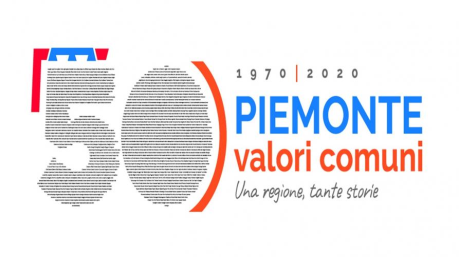 Report COVID-19 in Piemonte al 9 giugno 2020
Andamento casi COVID-19 in Piemonte per data di prima diagnosi di positività al test virologico
Grafico 1. Andamento delle positività al test virologico per COVID-19 in Piemonte al 8 giugno 2020. La parte del diagramma colorata in azzurro rappresenta il numero di casi positivi riscontrati nell’ambito delle Residenze Sanitarie Assistenziali per anziani (pari al 20% del totale delle diagnosi nel periodo 2 giugno - 8 giugno).
Andamento casi COVID-19 in Piemonte per data di prima diagnosi di positività al test virologico
Grafico 2. Andamento delle positività al test virologico per COVID-19 in Piemonte per giorno di diagnosi al 8 giugno 2020 nella popolazione generale (esclusa quella delle Residenze Sanitarie Assistenziali per anziani).
Andamento casi COVID-19 in Piemonte per data di inizio sintomi
Grafico 3. Andamento delle positività al test virologico per COVID-19 per giorno di insorgenza dei sintomi al 8 giugno. La completezza dell’informazione sulla sintomatologia è pari all’87,9%, di cui il 55,5% sono sintomatici mentre il 32,4% asintomatici (parte del diagramma in rosa). I dati più recenti potrebbero essere sottostimati sia per il ritardo di notifica sia perché ancora non confermati dal test virologico.
Andamento casi COVID-19 in Piemonte per data di decesso
Grafico 4. Andamento dei decessi in pazienti COVID-19 al 9 giugno 2020. I dati più recenti potrebbero essere sottostimati sia per il ritardo di notifica sia perché ancora non confermati dal test virologico.